Effectieve consultvoeringDag 2
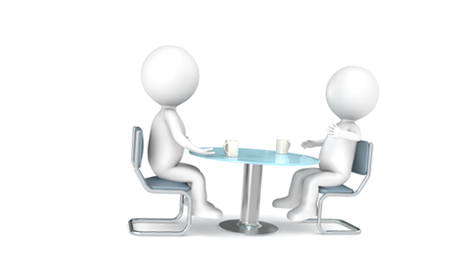 Effectieve consultvoeringDe relatie centraal
De Roos van Leary
Effecten van non-verbale communicatie
Tevreden de deur uit…..maar wat als  
      denkbeelden botsen?
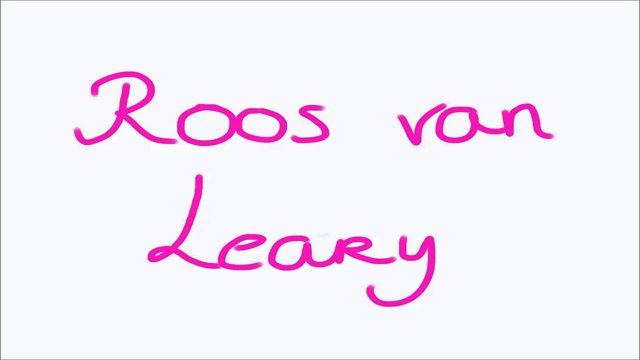 Uitgangspunten
Wij- gedrag
Leiden    		is gericht op invloed en acceptatie
Volgend 		is gericht op acceptatie maar niet op 				      invloed.
Ik-  gedrag
Verdedigen   	is niet gericht op invloed of op 				         		                 acceptatie.
Aanvallen	      is gericht op invloed maar niet op 					acceptatie
Roos van Leary
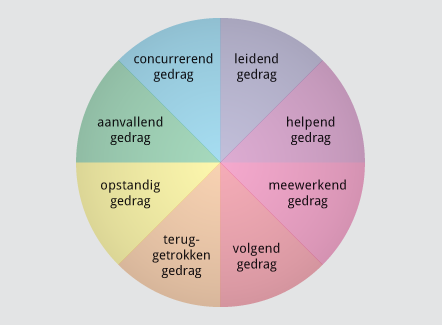 Communicatiepatronen
Non verbale communicatie
80-90% wat we communiceren is non-verbaal
We reageren in eerste instantie op non-verbaal
Bewustwording van jou eigen non-verbale communicatie; wat straal jij uit?
Non- verbaal en verbaal: congruentie
Negatief effect: non-verbaal blijft hangen
Positief effect: non-verbaal inzetten
Basis principes  wij-gedrag
SOFTEN					   Stemgebruik
S  mile						    N eutraal
O pen Posture				    V riendelijk	
F  orward lean				    M eelevend
T  ouch
E  yecontact
N  od
Luisteren met oren, ogen en reageren
Oren en ogen gebruiken
     1. Hoor wat de ander zegt, welke woorden zij gebruikt
     2. Hoor wat de ander door laat klinken in haar stem
     3. Wat zie je aan de houding, uitdrukking, gebaren  
  Checken
     4. Benoem wat je hoort, ziet of ervaart bij de ander
     5. Check of dit klopt
  Bespreekbaar maken
     6. Vraag door om helder te krijgen waarover het gaat (LSD)
  Rond af
      7. Ik begrijp beter wat je bedoeld…. Daarom gaan we nu…
Gezichtspunt van de patiënt ontdekken
Wat zijn de ideeën en overtuigingen van de patiënt 

Wat zijn haar zorgen  ten aanzien van elk problem

Wat zijn haar verwachtingen 

Wat zijn de effecten van het probleem op het leven van de patiënt en haar omgeving

Welke emoties brengt het probleem met zich mee
Erkenning en Acceptatie
Boodschap 
Recht op eigen denkbeelden en gevoelens
Geen direct oordeel
Schat de bijdrage op waarde
     Erkennen is niet hetzelfde als er mee eens zijn!
Hoe doe je dat?
Benoem gevoelens, gedachten, vat samen, herhaal
Neem de ander serieus
Kom tot silstand; wees bij de ander met je aandacht
     Valkuil: ja….maar…..
Inlevingsvermogen
Gevoelig zijn voor situatie en gevoelens van de ander
     
      en

Dit ook laten weten aan de ander…….!
Wat als denkbeelden botsen?
Basishouding
     1. Erken voor jezelf dat de patiënt mag zijn wie hij is met….
     2. Accepteer wat hij zegt zonder vooroordelen
 Verhaal achter het verhaal helder krijgen
     3. Erken/benoem gevoelens en gedachten van de patiënt
     4. Vraag door om helder te krijgen waar het om gaat (LSD)
  Tijd voor jouw verhaal
     5. Benoem de overstap
     6. Leg uit wat jouw standpunt is waarbij je rekening houdt met zowel
          jouw eigen opvatting als die van de patiënt
     7. Vraag hoe het is om dit te horen……
AFRONDEN
Compliment: wat heb jij jouw collega zien doen dat jij nu ook gaat doen?

De training:
1 Tip
1 Top 

Evaluatieformulier
AgressieTrainingNederland
Lucia Looijestijn
#LuciaLooi